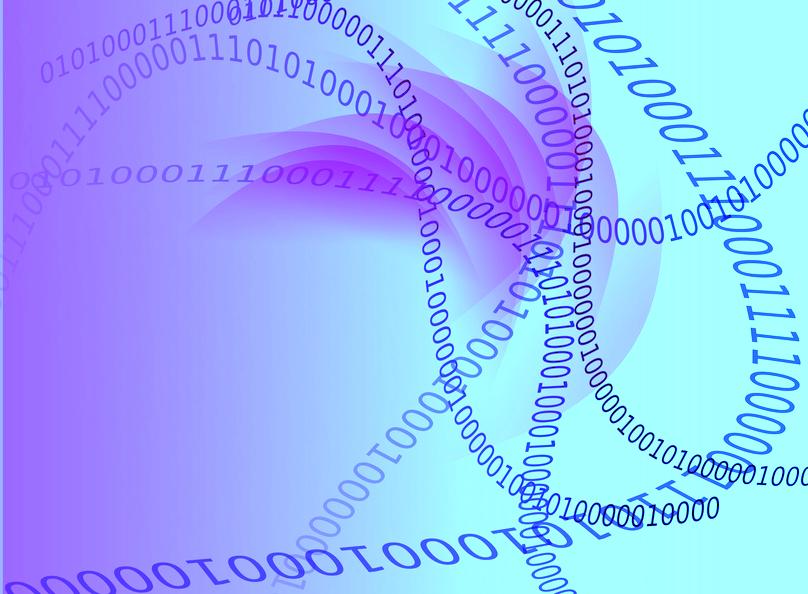 How data will impact your agency relationships
Chris Walton
20th February 2014
SEX
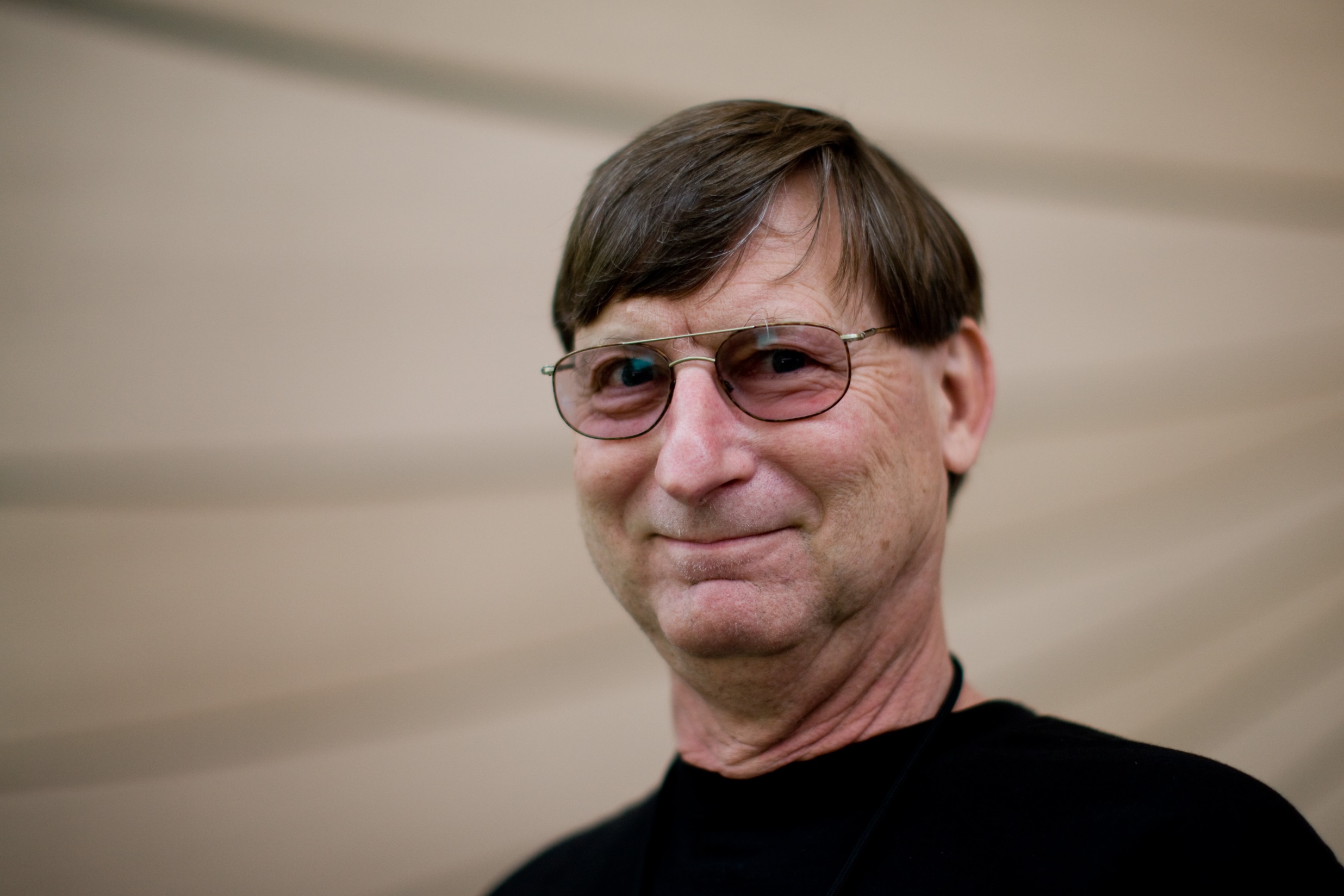 “The sexiest job for the next ten years will be statistician…”
Hal Varian
Chief Economist, Google
Speaking in 2009
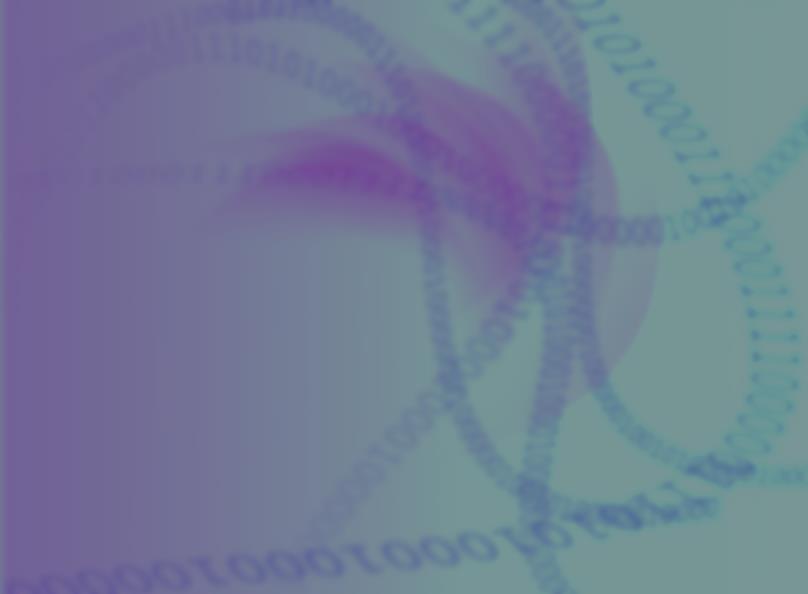 What have you asked me?
What is data and is it as important as everyone says?

How will data impact your agency relationships?
How do I see the evolution of consumer insights as data analysis becomes more predominant?
How will this impact communications and channel planning?

How will media companies need to adapt to take advantage of the new data driven world?
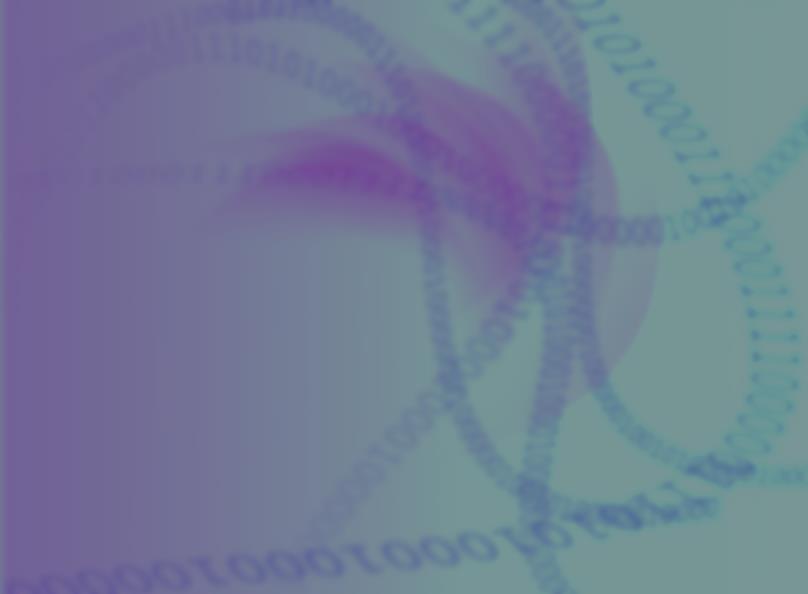 What have you asked me?
What is data and is it as important as everyone says?

How will data impact your agency relationships?
How do I see the evolution of consumer insights as data analysis becomes more predominant?
How will this impact communications and channel planning?

How will media companies need to adapt to take advantage of the new data driven world?
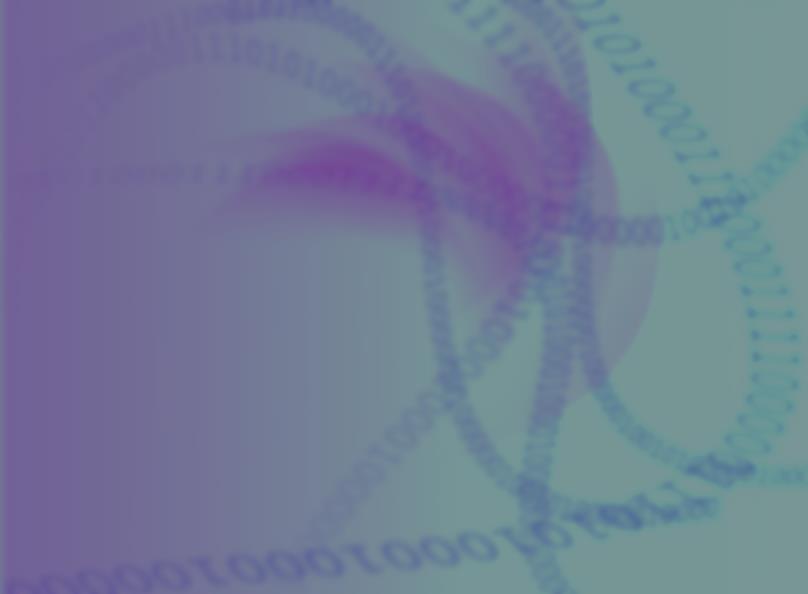 Big Data
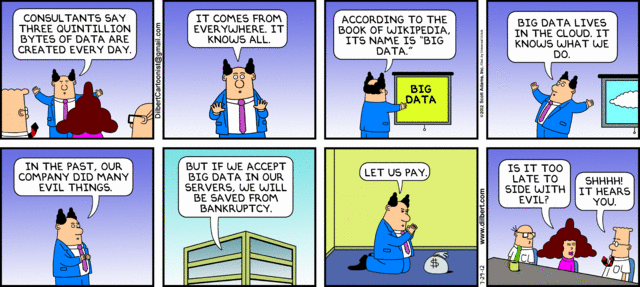 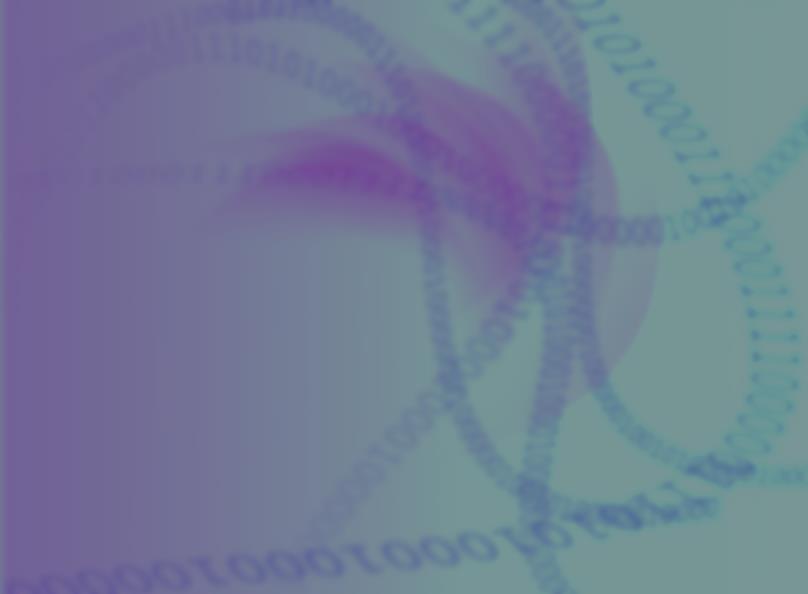 Big Data
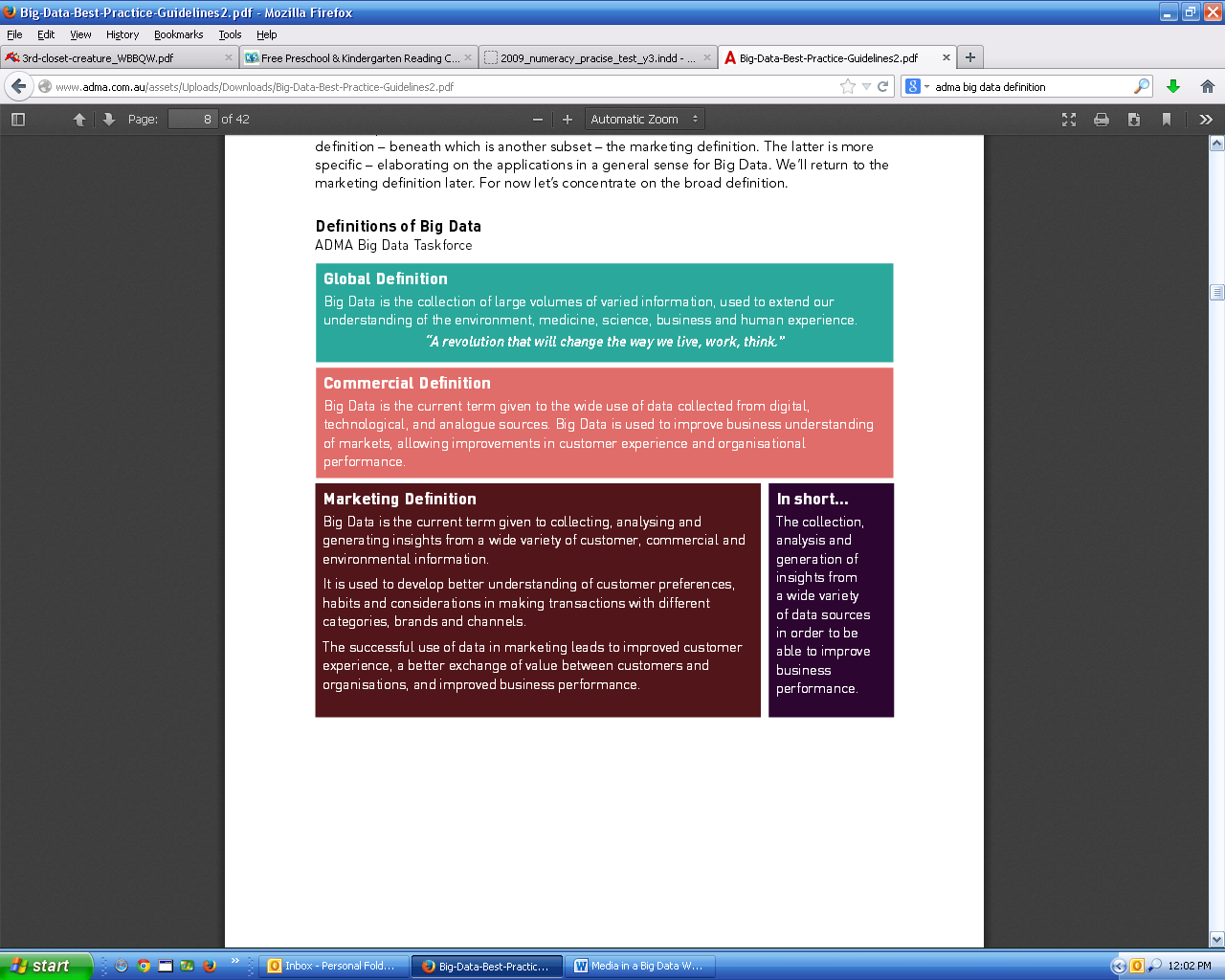 “Thecollection, analysis and generation of insights from a wide variety of data sources in order to be able to improve business performance”
Source: ADMA “Best Practice Guideline: Big Data”, 2013
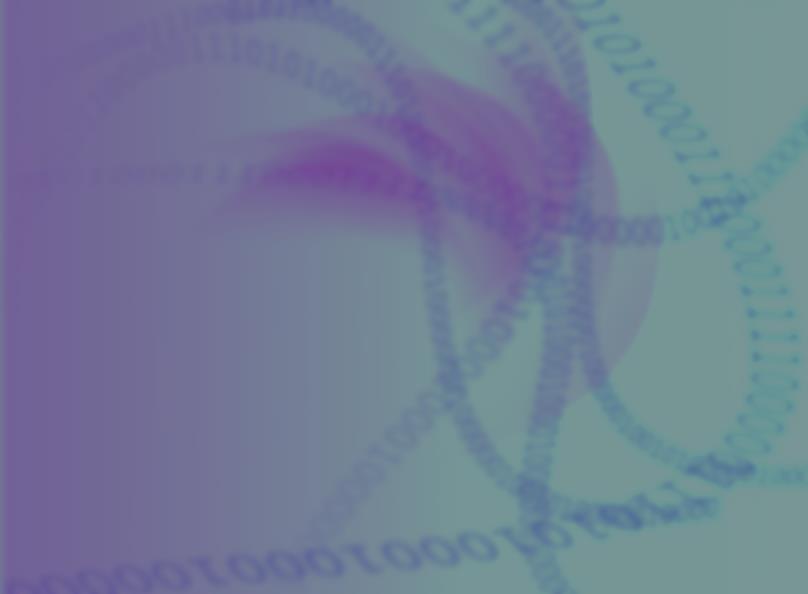 Big Data
‘Vital’ within three
years

93%
‘Vital’ for current and future decision making

88%
Source: WFA Survey, quoted in ‘Marketers admit Big Data Struggle’, WARC, 4/2/14
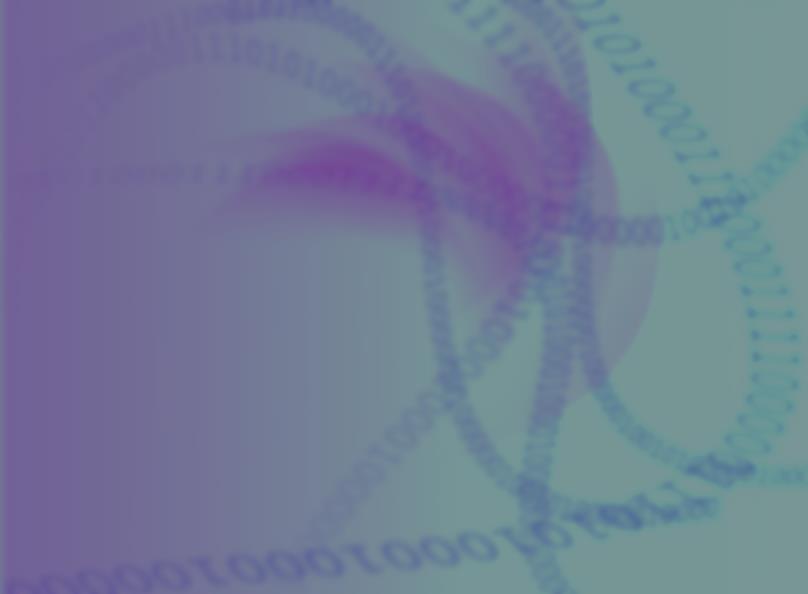 What have you asked me?
What is data and is it as important as everyone says?

How will data impact your agency relationships?
How do I see the evolution of consumer insights as data analysis becomes more predominant?
How will this impact communications and channel planning?

How will media companies need to adapt to take advantage of the new data driven world?
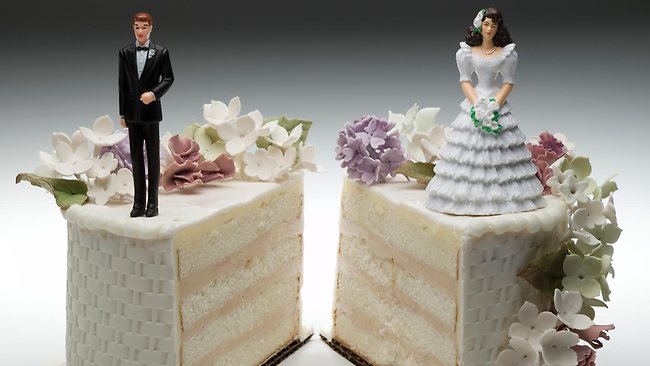 1. Marketers will not need Media Agencies
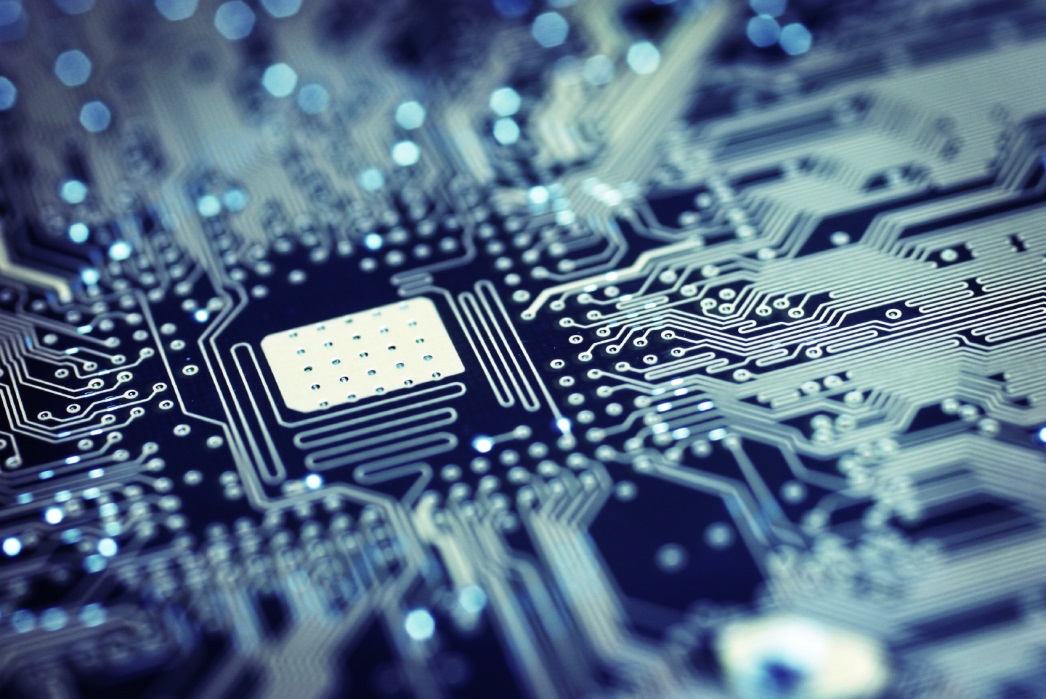 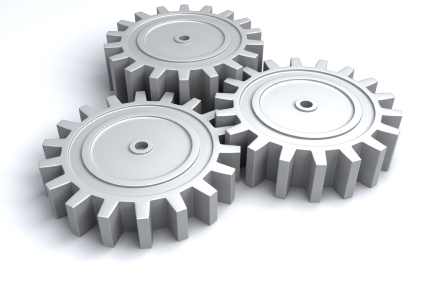 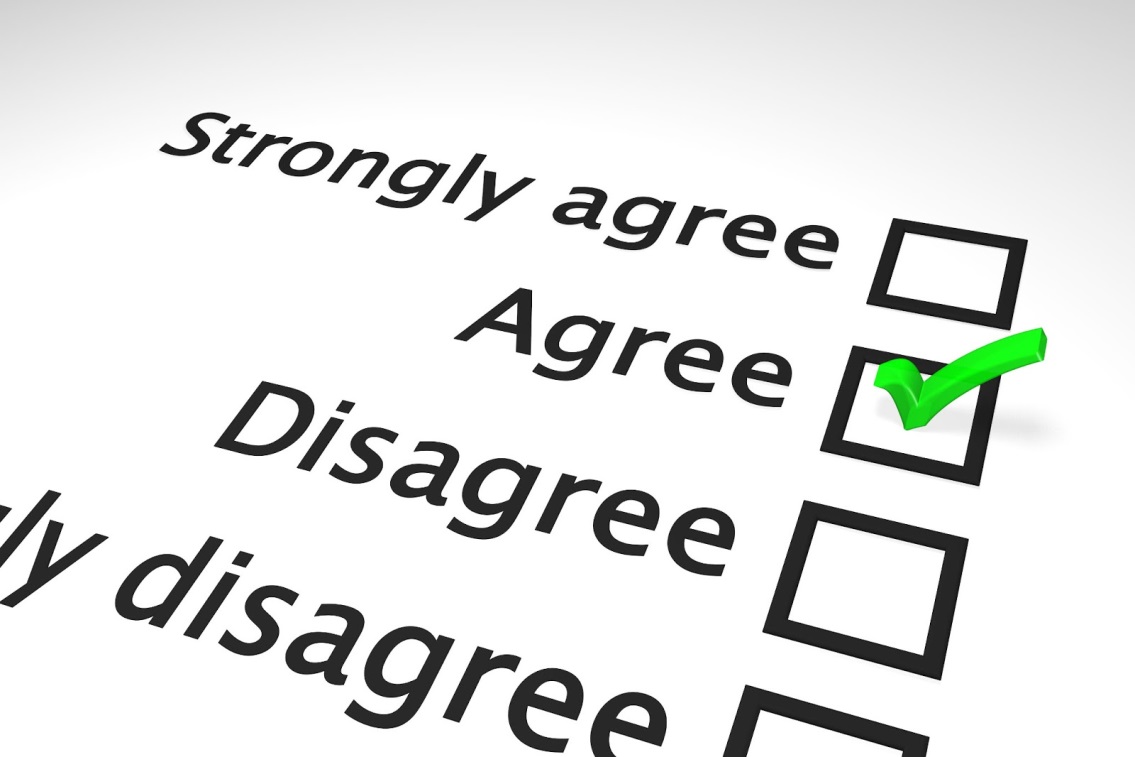 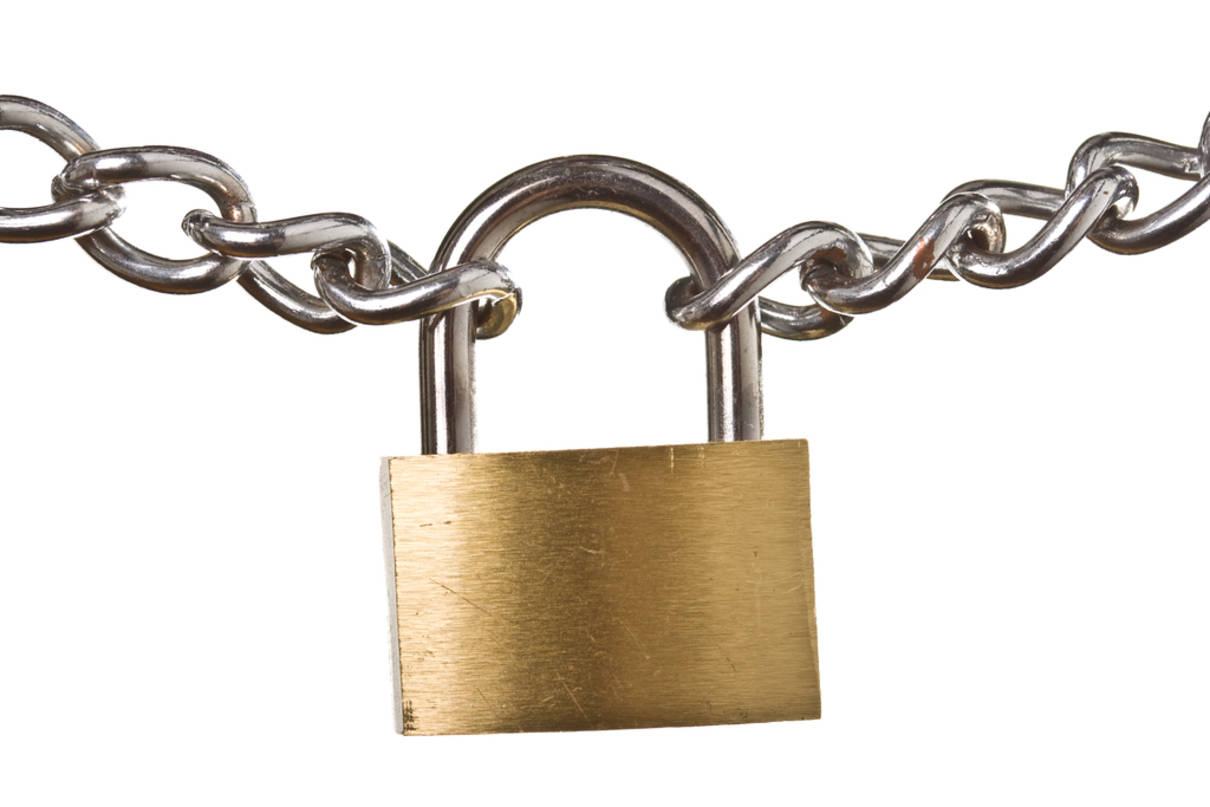 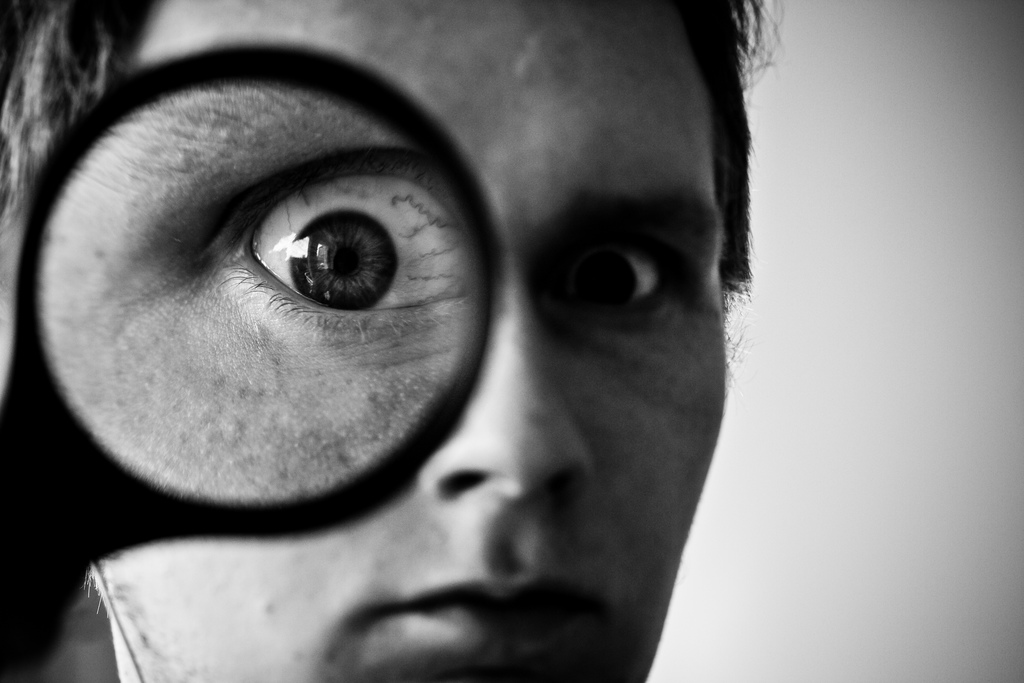 “Welcome to the Internet of Thingies”
Alexis C. Madrigal
The Atlantic
12/12/13
2. Trust & transparency will be much more important
“Meet the Most Suspect Publishers on the web”
Mike Shields
Adweek
19/3/13
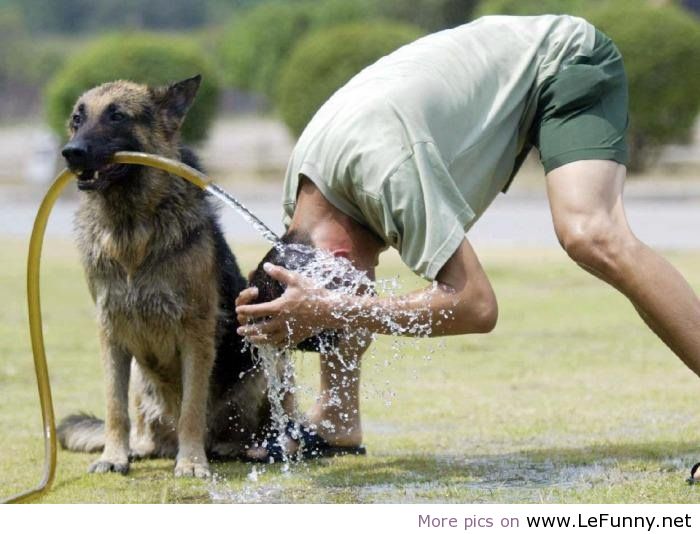 3. Collaboration will improve
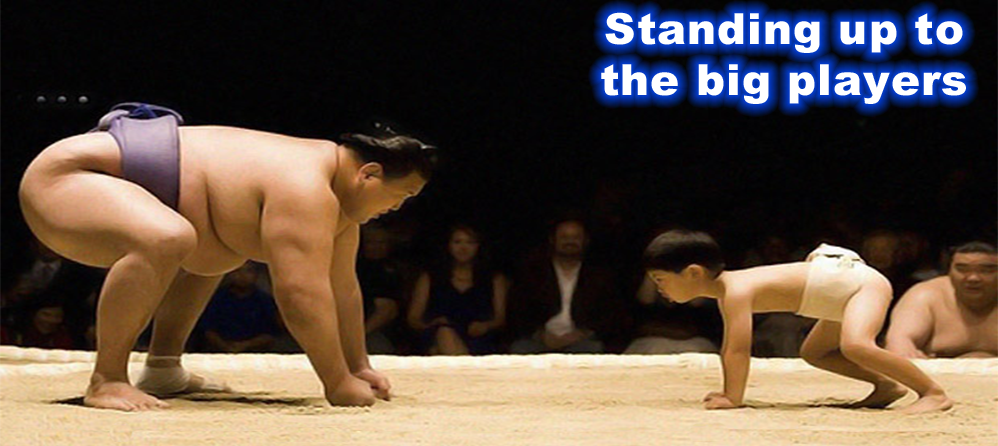 4. Negotiation size will matter less
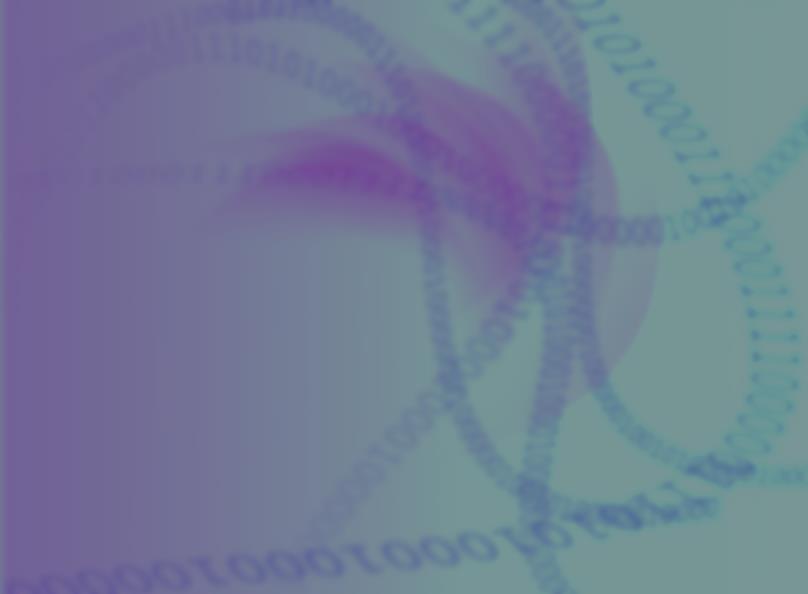 “Personalization is key for the beauty omni-channel strategy…”
“…I think with personalisation, and building one-to-one relationships, it’s actually exciting, because the technology has finally caught up with what we’ve all been talking about, saying personalisation is important, we want it to be dynamic, we want it to be real-time.”
Rachael Johnson
VP Digital Strategy & E-Commerce
L’Oreal Luxe
Source: Luxury Daily (NY), January 2014
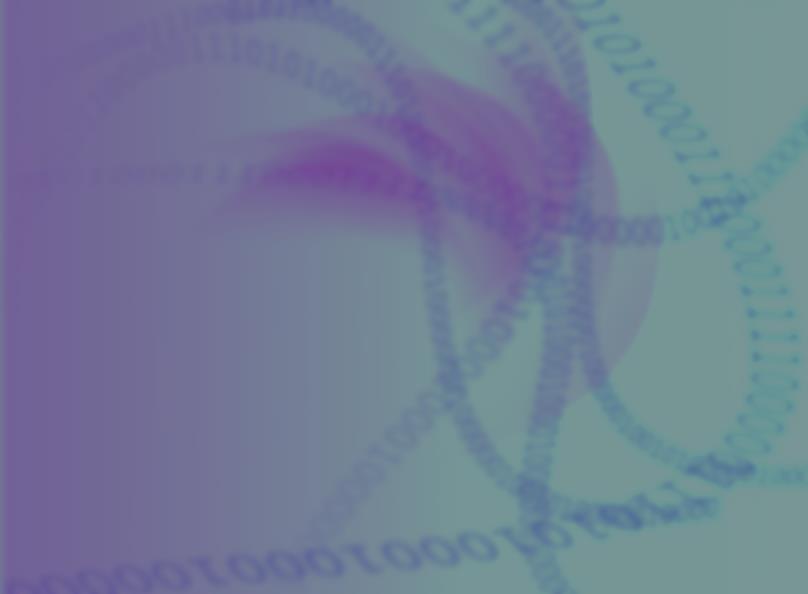 Being a C & T beats being a Big N
Technology
developer
Technology user
Content creator
Connector
Collaborator
+
Big Negotiatior
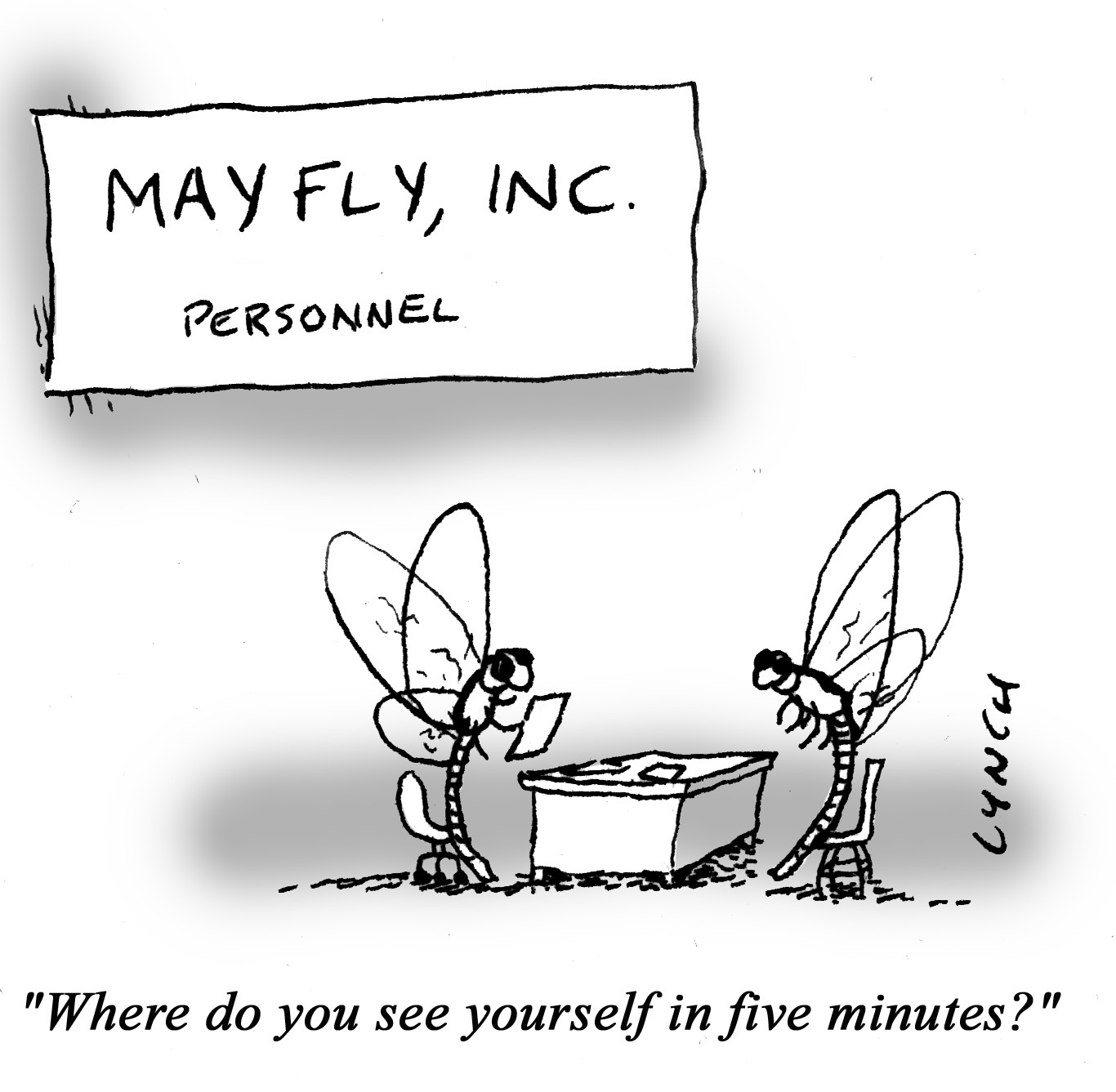 5. Media agencies will employ different talent
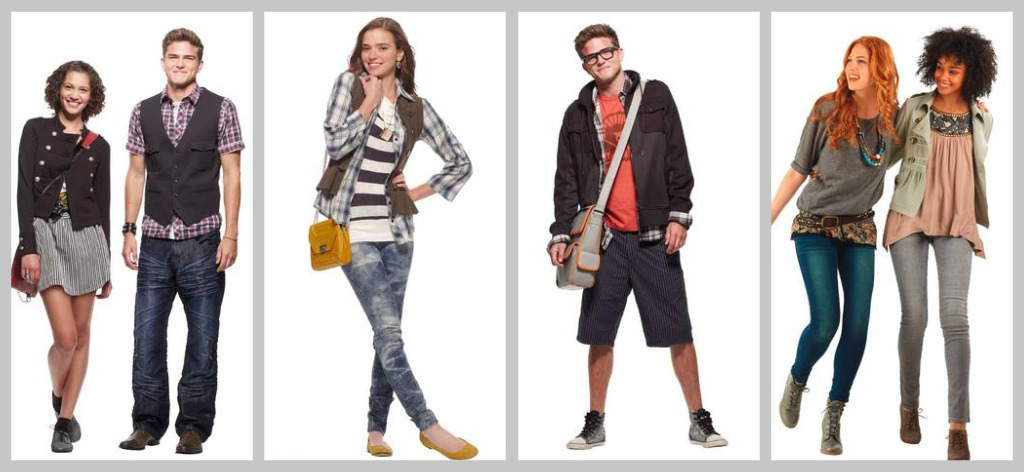 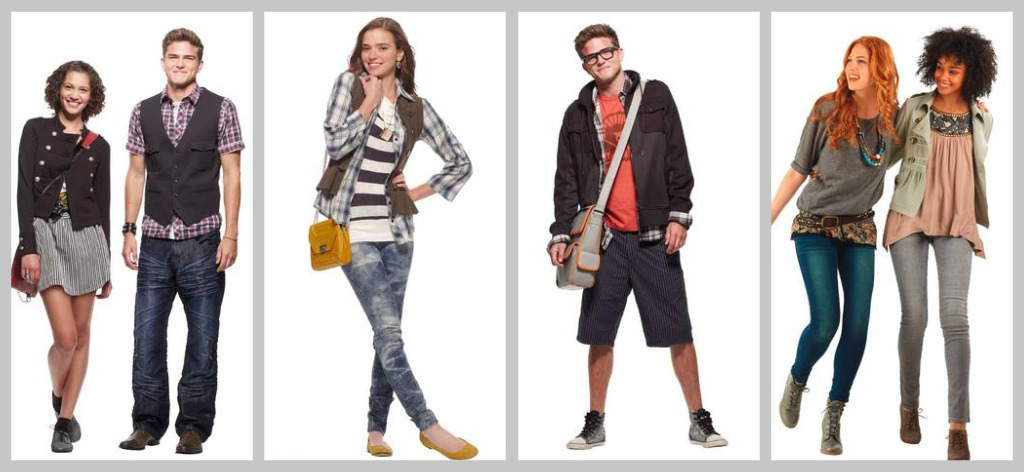 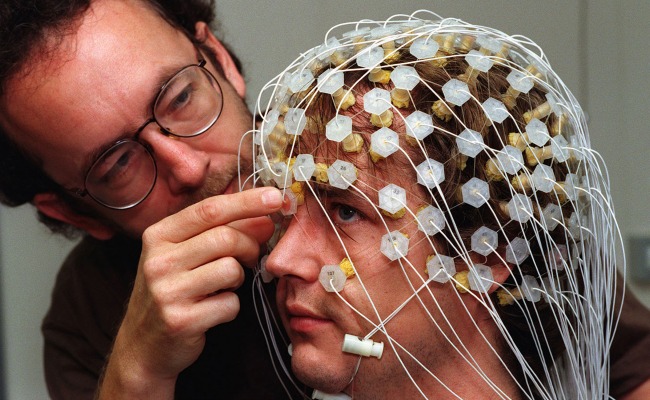 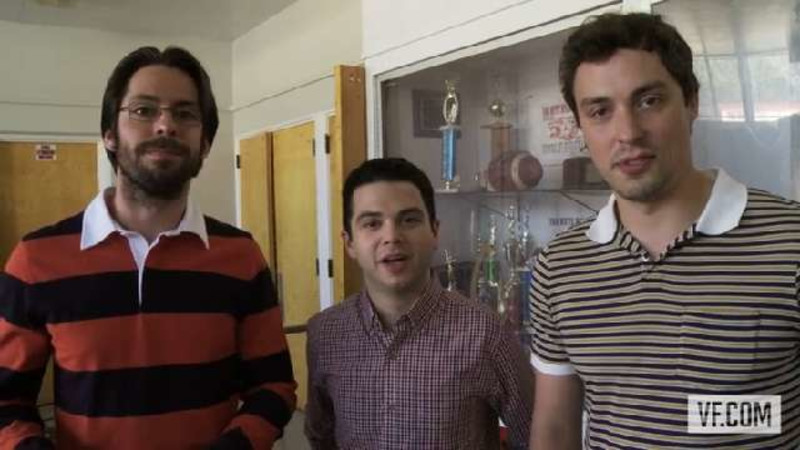 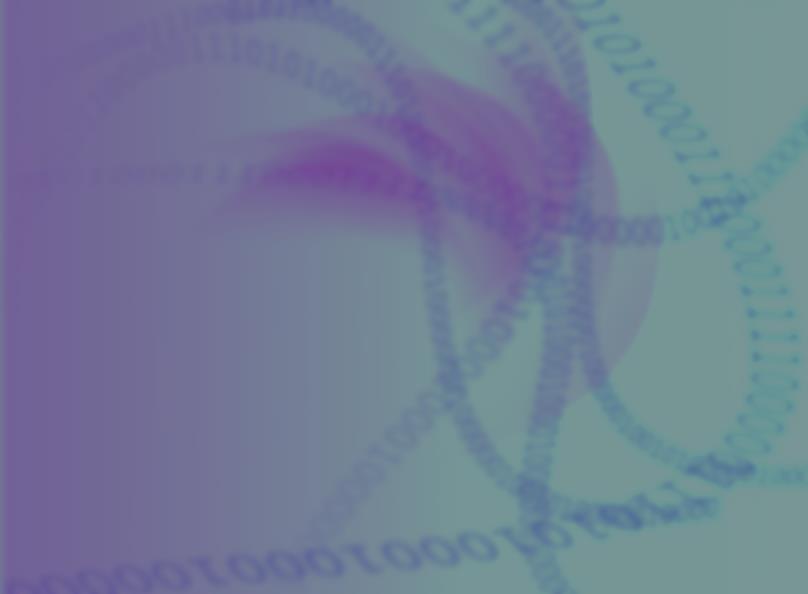 What have you asked me?
What is data and is it as important as everyone says?

How will data impact your agency relationships?
How do I see the evolution of consumer insights as data analysis becomes more predominant?
How will this impact communications and channel planning?

How will media companies need to adapt to take advantage of the new data driven world?
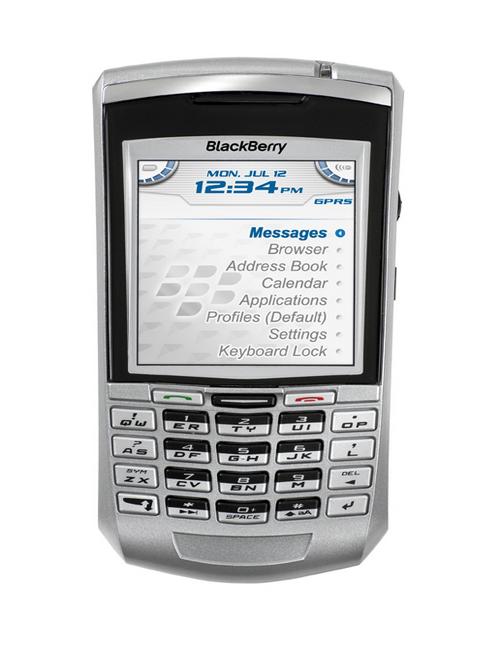 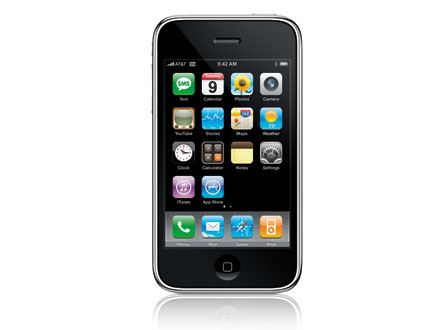 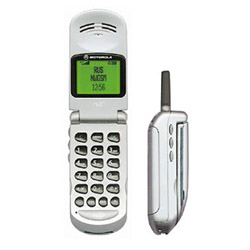 2004
2009
1998
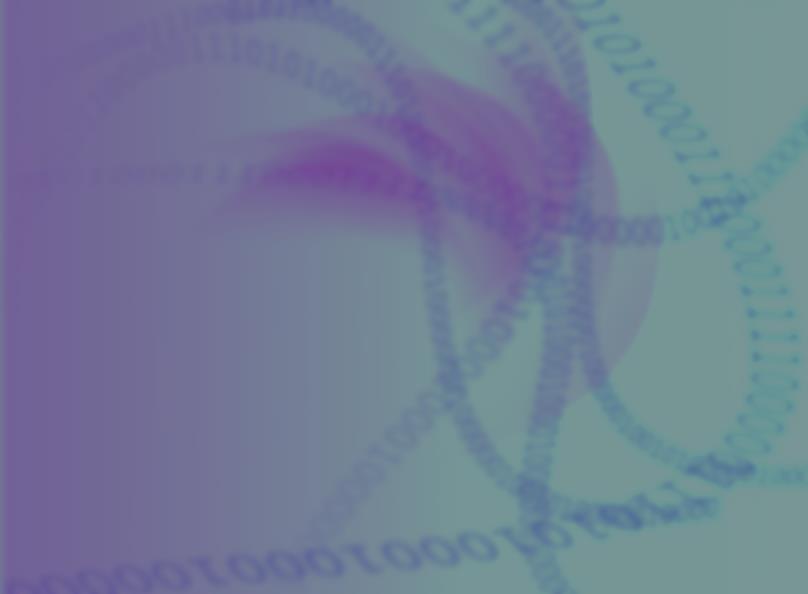 Big Data
‘Vital’ within three
years

93%
‘Vital’ for current and future decision making

88%
Currently unprepared
to take advantage

74%
Source: WFA Survey, quoted in ‘Marketers admit Big Data Struggle’, WARC, 4 /2/14
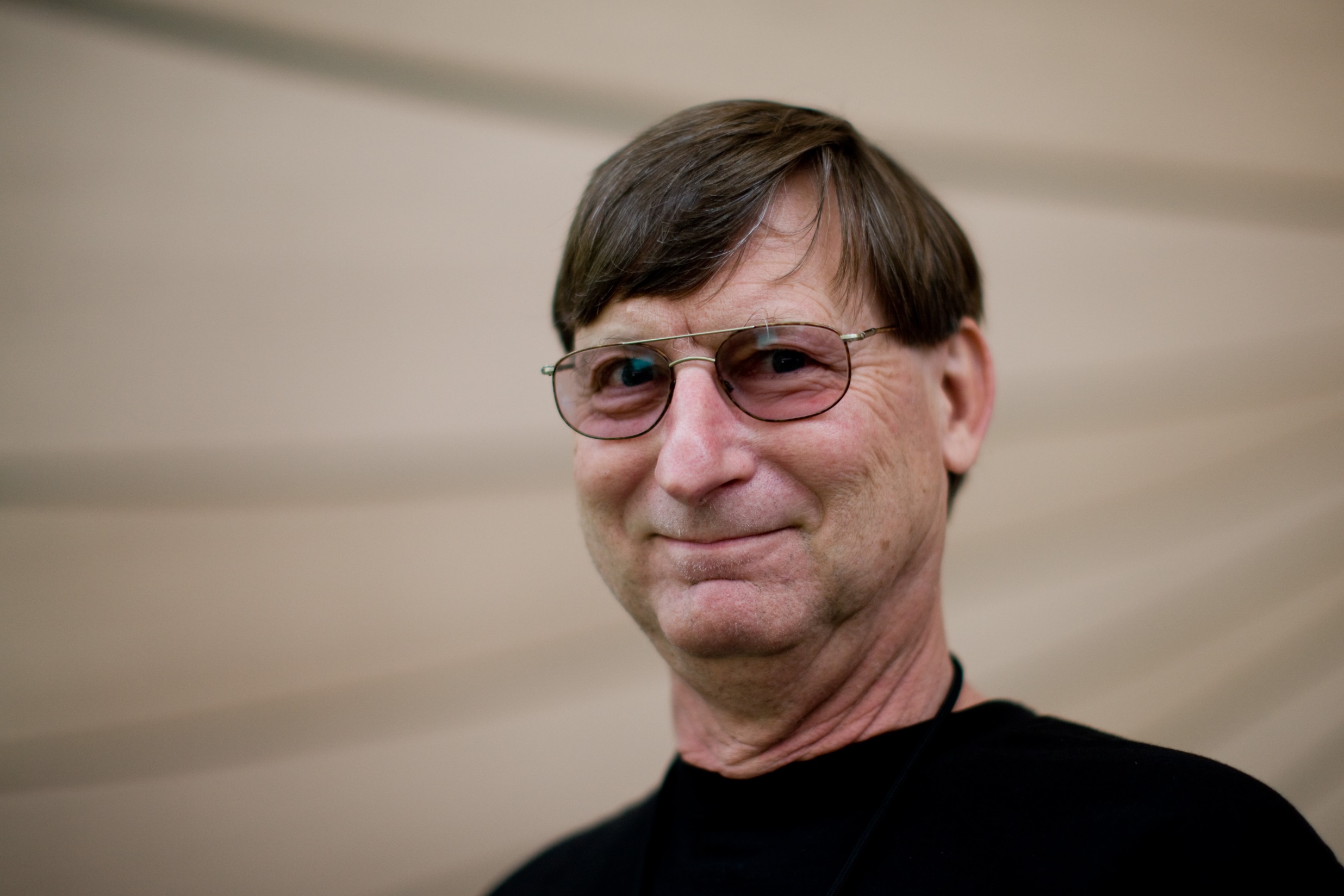 “The sexiest job for the next ten years will be statistician…”
Hal Varian
Chief Economist, Google
“…but statisticians are just a part of it…You also want to be able to visualize data, communicate it and utilize it effectively ”
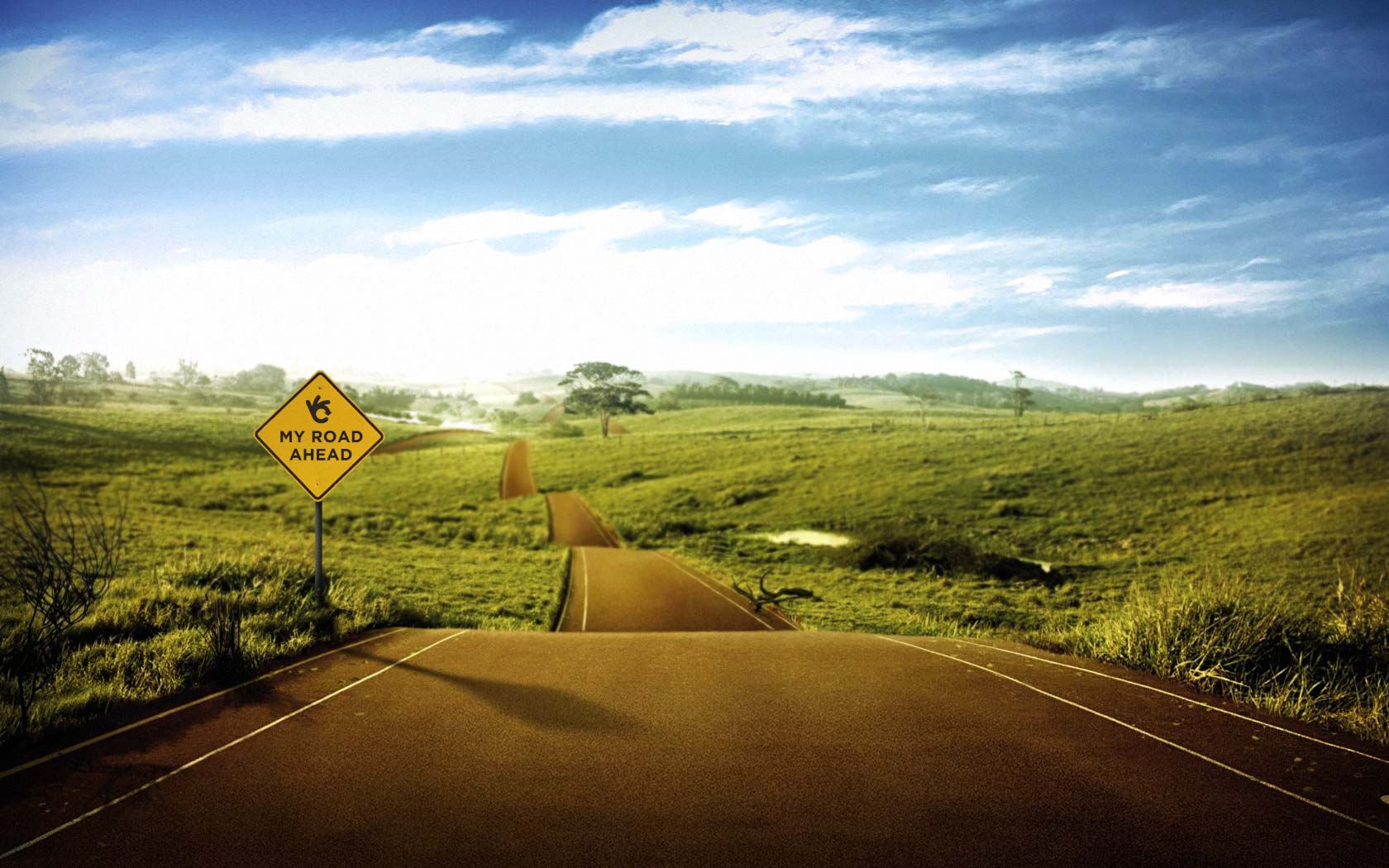 Setting the agenda – Your Big Data Strategy
“Companies that distill and translate data into actionable insights are those who will lead.”
Mark Toon
KPMG
“Not all data that is valuable is internal and proprietary.”

McKinsey Quarterly
January 2014
Forget about Big Data
What data do you have access to?
Who could your partners be?
What is the case for investment?
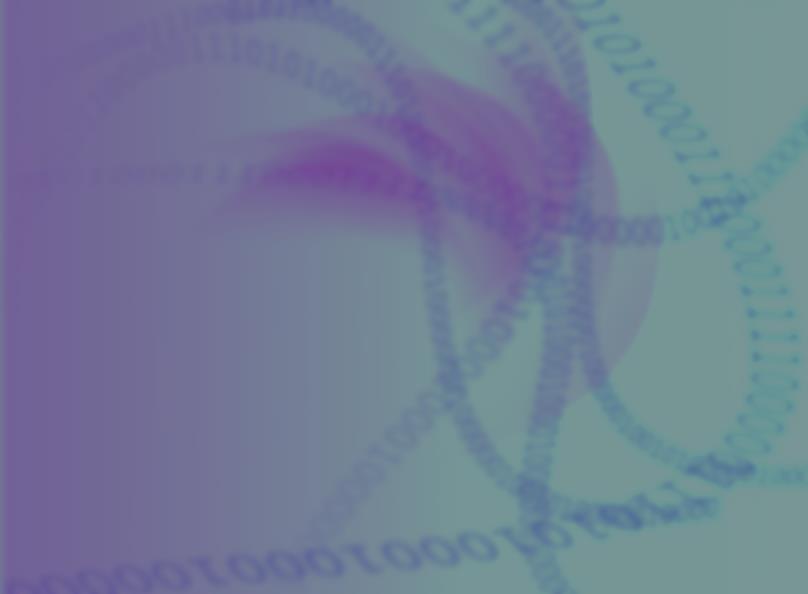 What have you asked me?
What is data and is it as important as everyone says?

How will data impact your agency relationships?
How do I see the evolution of consumer insights as data analysis becomes more predominant?
How will this impact communications and channel planning?

How will media companies need to adapt to take advantage of the new data driven world?
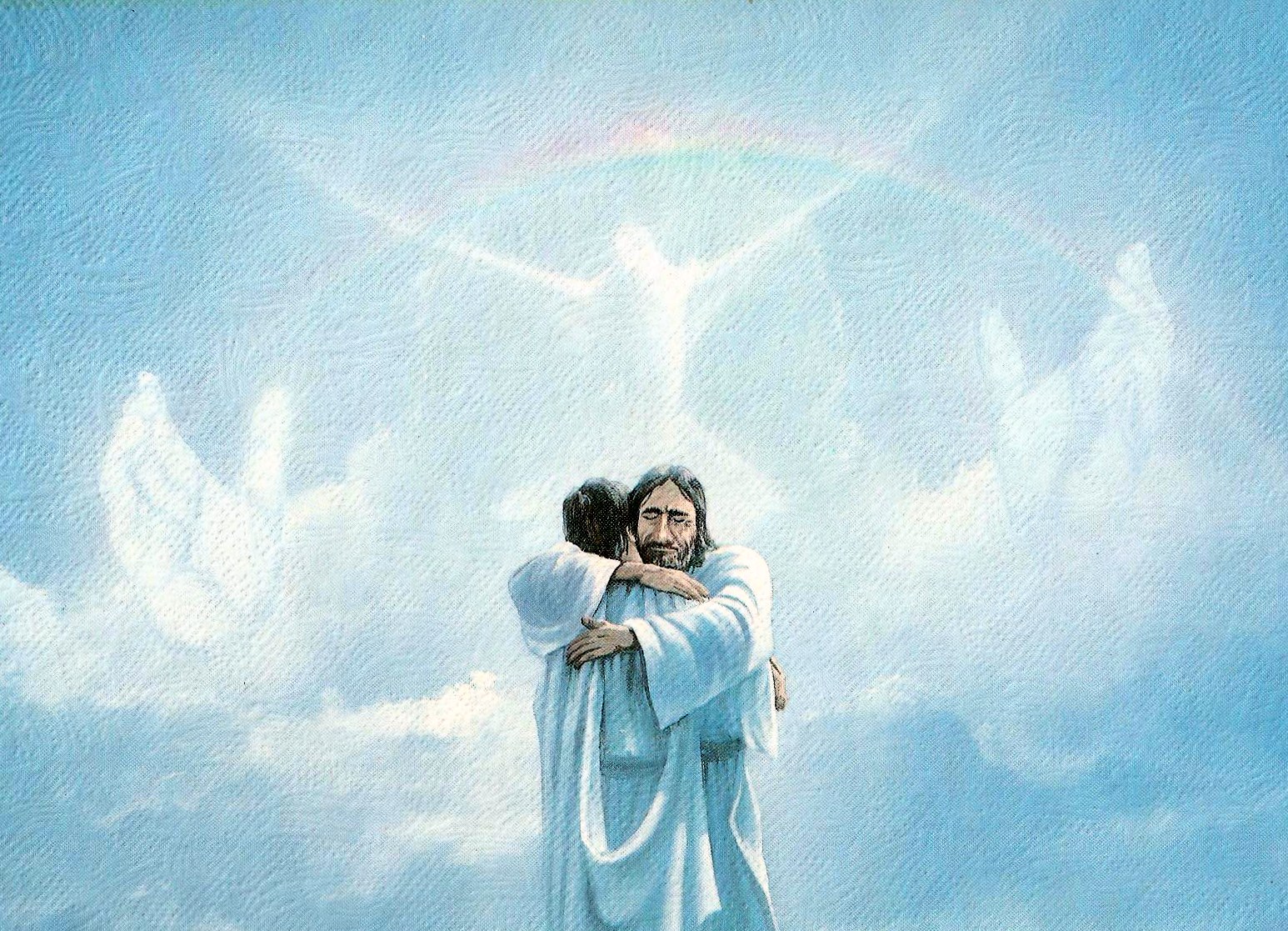 A final thought from W Edwards Dening
“In God we trust…
…All others must bring data.”
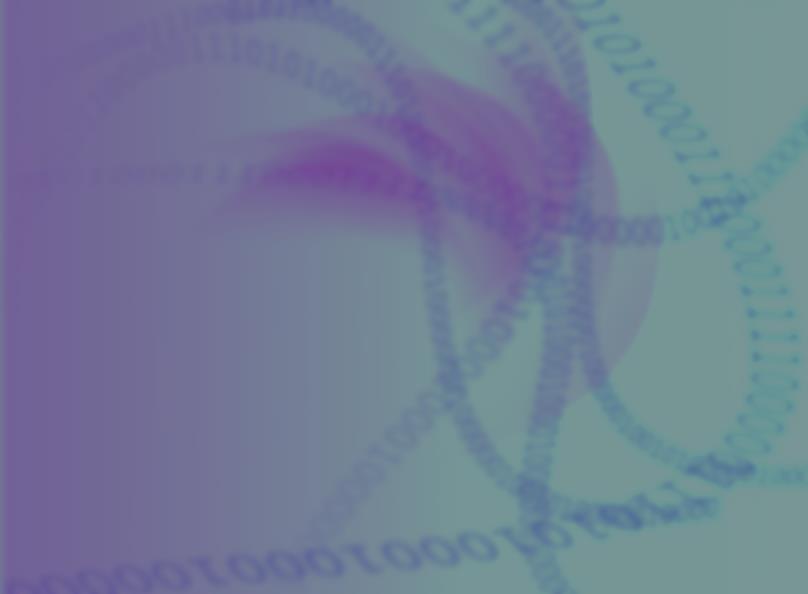 Interested to read more?
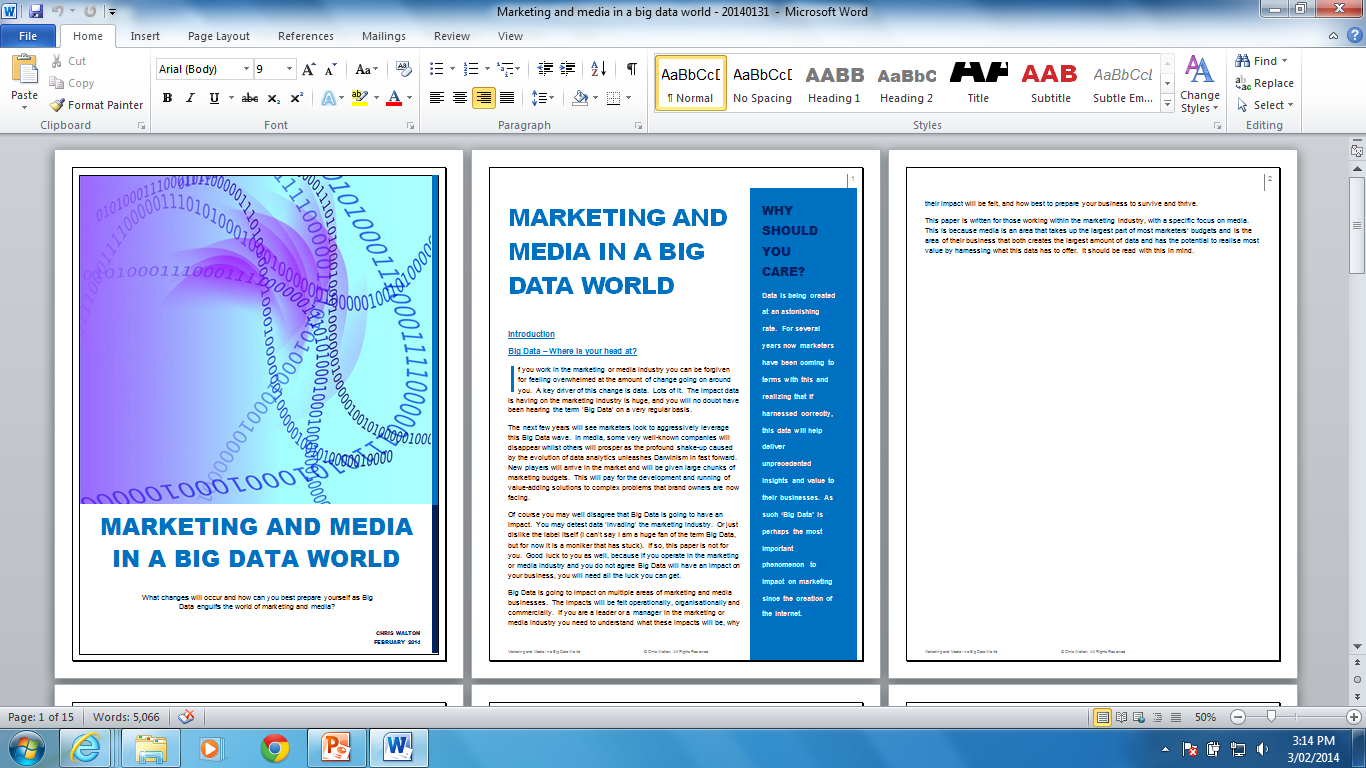 +61 423 797 523
@chriswalton123
cdwalton@bigpond.net.au
au.linkedin.com/in/chriswalton1/